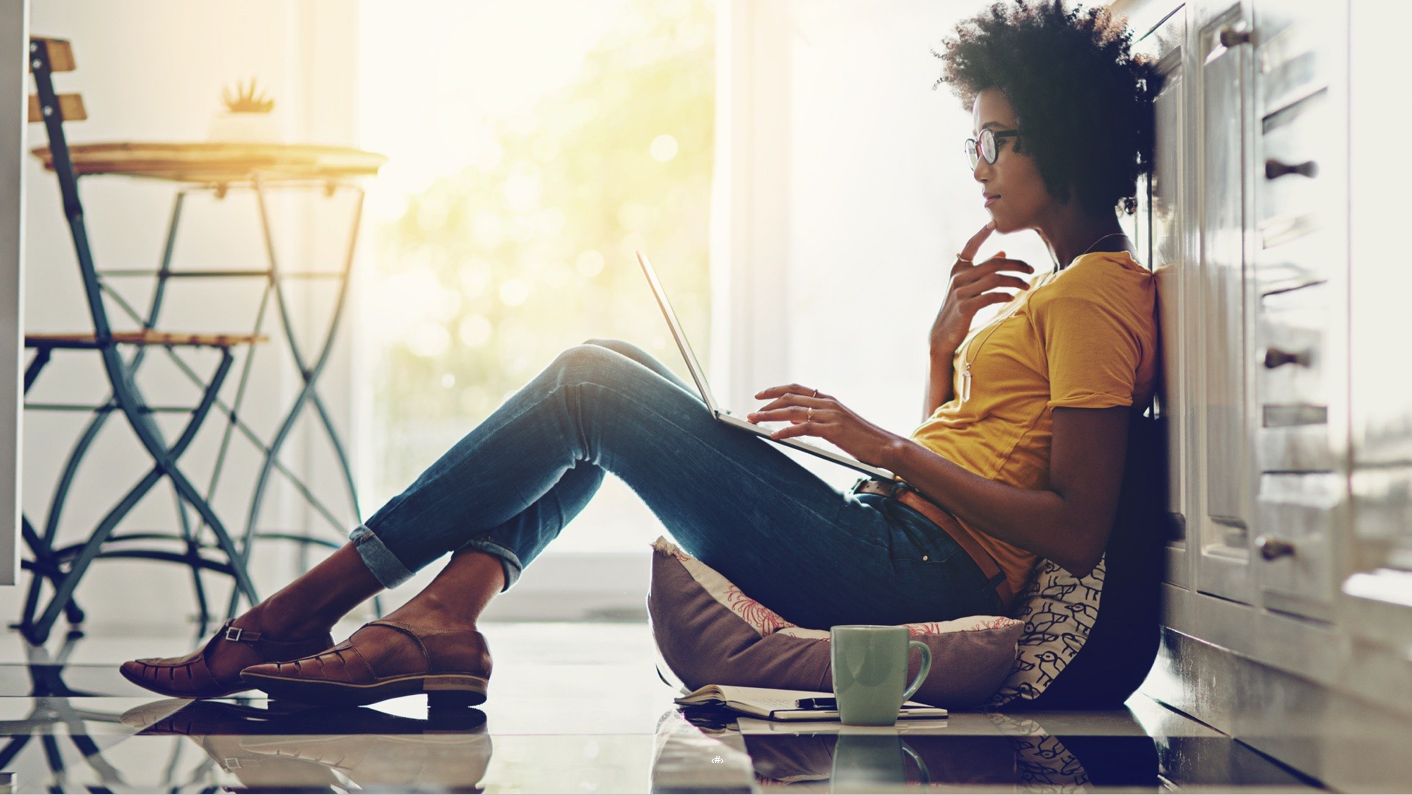 Gale Business: Plan Builder
[Speaker Notes: This slide deck has been developed to support you in your staff training on Gale Business: Plan Builder. As you move through the slides you will find comments to help highlight key points within the resource. Feel free to utilize the slides that best fit your training goals and edit them as needed. If you have the time, consider walking your staff through Gale Business: Plan Builder live.]
GALE BUSINESS: PLAN BUILDER
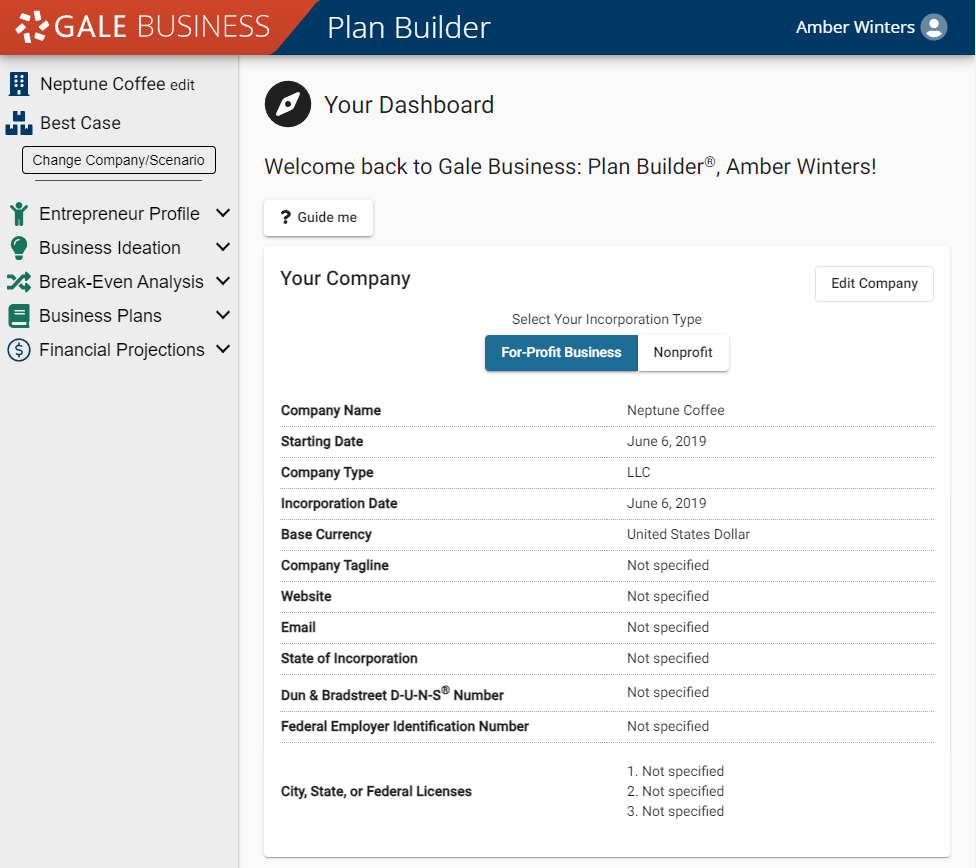 STEP BY STEP BUSINESS PLANNING
Platform allows users to navigate through the development of a business plan for either for-profit or non-profit companies.
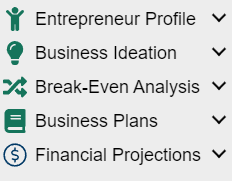 2
[Speaker Notes: The next three slides (including this one) will provide your staff with basic information on what to expect from Gale Business: Plan Builder.]
GALE BUSINESS: PLAN BUILDER
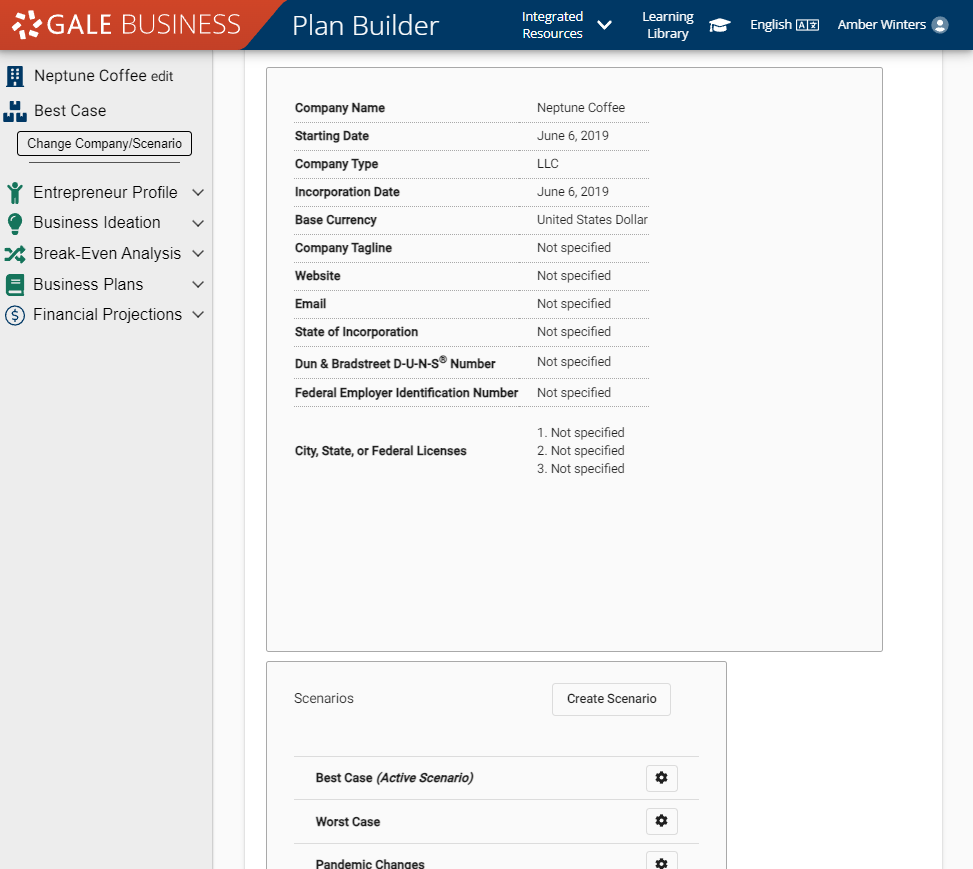 STEP BY STEP BUSINESS PLANNING
DETAILED SCENARIO PLANNING
Platform allows users to navigate through the development of a business plan for either for-profit or non-profit companies.
Scenario organization allows users to explore different business trajectories and strategies.
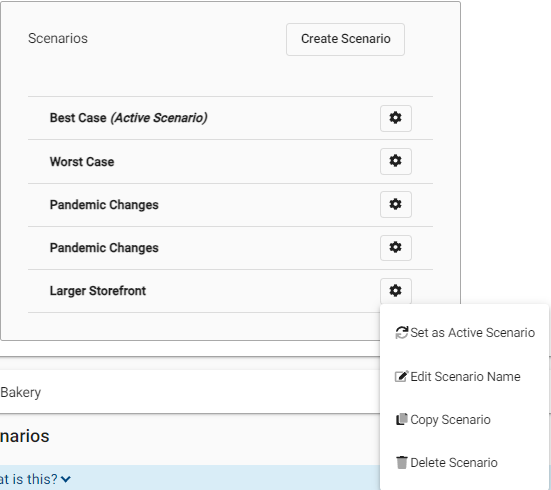 3
[Speaker Notes: Multiple scenarios can be create for one business. We go more into scenario development on slide five.]
GALE BUSINESS: PLAN BUILDER
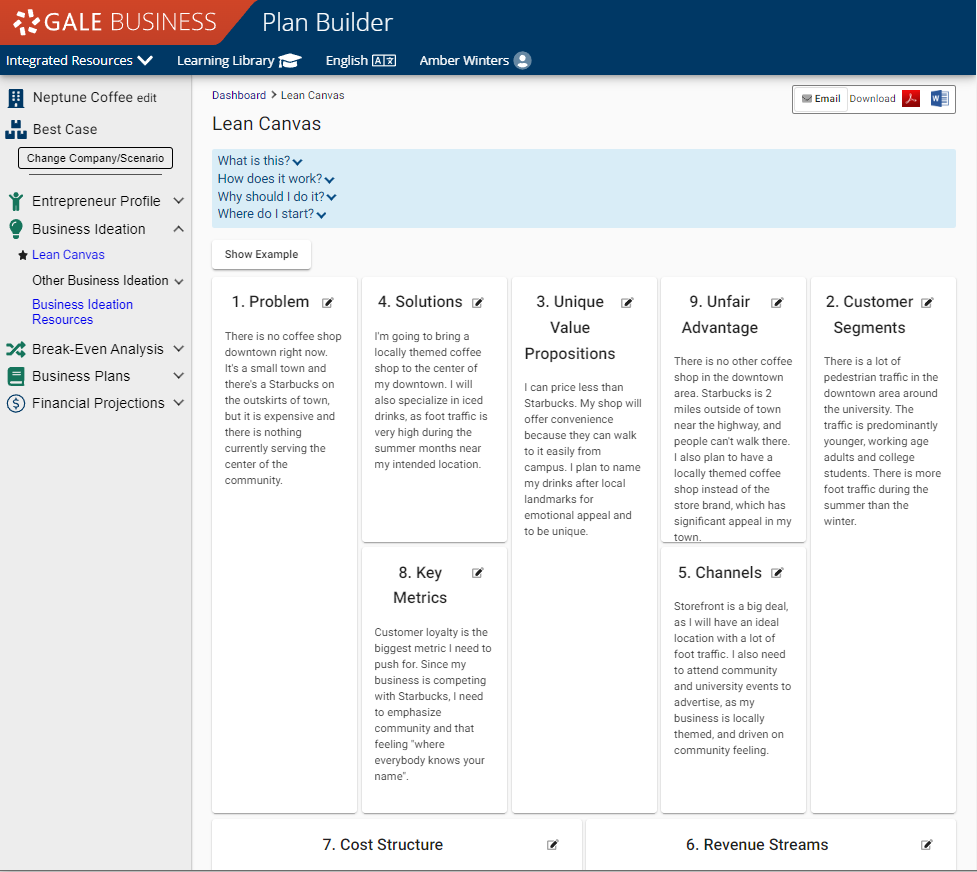 STEP BY STEP BUSINESS PLANNING
DETAILED SCENARIO PLANNING
SUPPLEMENTAL SUPPORT MATERIALS
Platform allows users to navigate through the development of a business plan for either for-profit or non-profit companies.
Scenario organization allows users to explore different business trajectories and strategies.
Business articles and texts allow users to dive deeper into difficult business topics.
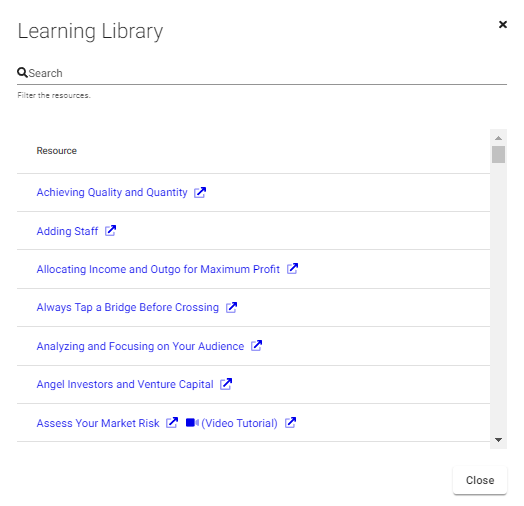 4
[Speaker Notes: Supplemental articles are found within the learning library, and throughout the different business plan sections. These will be reviewed later in this presentation.]
BASIC SETUP: COMPANIES AND SCENARIOS
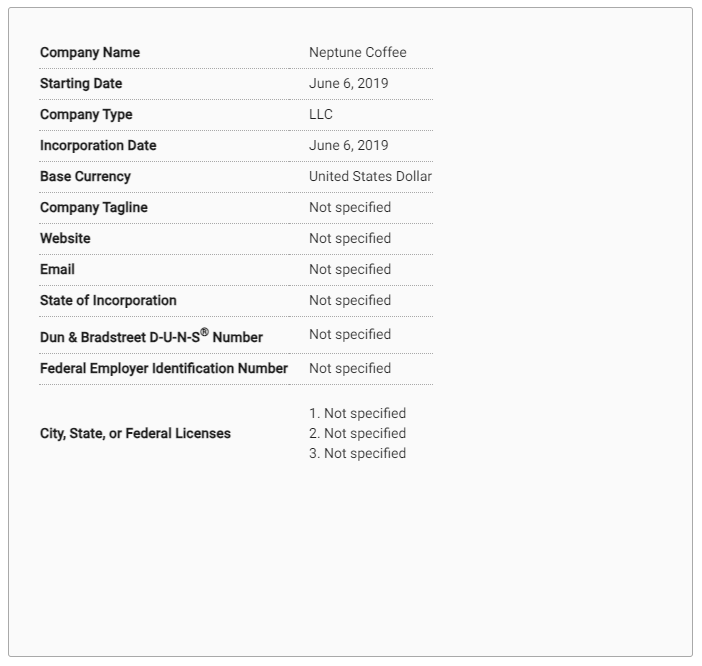 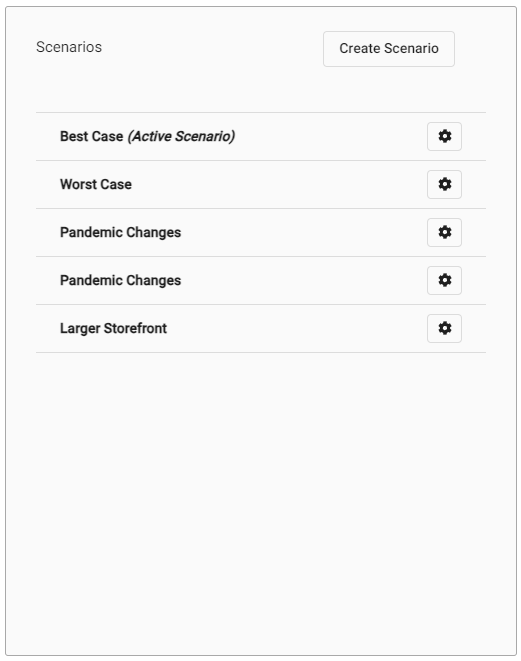 SCENARIOS
COMPANIES
The main starting point for a business plan- this is the information entered when patrons first create an account
Multiple companies can be created and will stay independent of each other
Different versions of a company
Multiple scenarios can be added for one company to show how different variables impact it (like different initial investments or growth plans)
5
[Speaker Notes: Company and scenario organization is sometimes challenging for patrons to grasp at first, since you can make both multiple companies and multiple scenarios. The best way to describe to them is that companies are considered separate entities, so maybe a coffee shop and a convenience store. Scenarios are different versions of the same company. So, a coffee shop that includes a bakery vs. one that doesn’t. Creating different scenarios allows patrons to enter different information in the business plan sections while keeping the basic company information (like name, starting date, contact information, and licenses intact.]
DASHBOARD ORGANIZATION
6
[Speaker Notes: The following slides review what patrons will see on the Dashboard (the name for the homepage).The goal of this page is to be a main landing point in which all content will be visible and accessible to patrons with minimal clicks.]
GALE BUSINESS: PLAN BUILDER- DASHBOARD ORGANIZATION
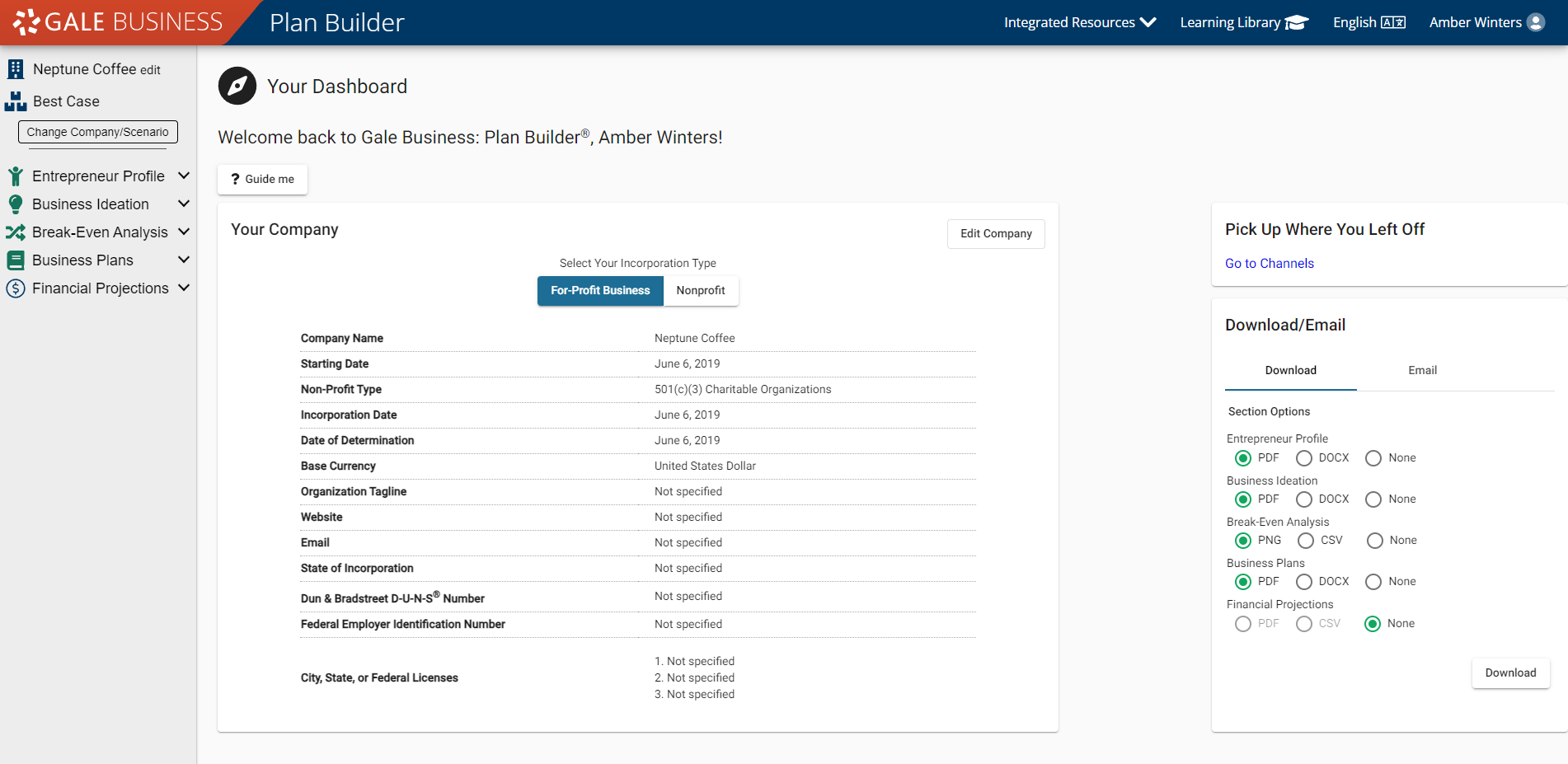 Homepage:
The homepage has been designed as a one stop shop from which patrons can access every section
The Guide Me button walks users through the entire platform.
7
[Speaker Notes: The Guide Me button on the left of the screen under the Dashboard title will walk patrons step-by-step through the resource. This is a helpful tool if you are unable to work directly with patrons to explain the platform.]
GALE BUSINESS: PLAN BUILDER- DASHBOARD ORGANIZATION
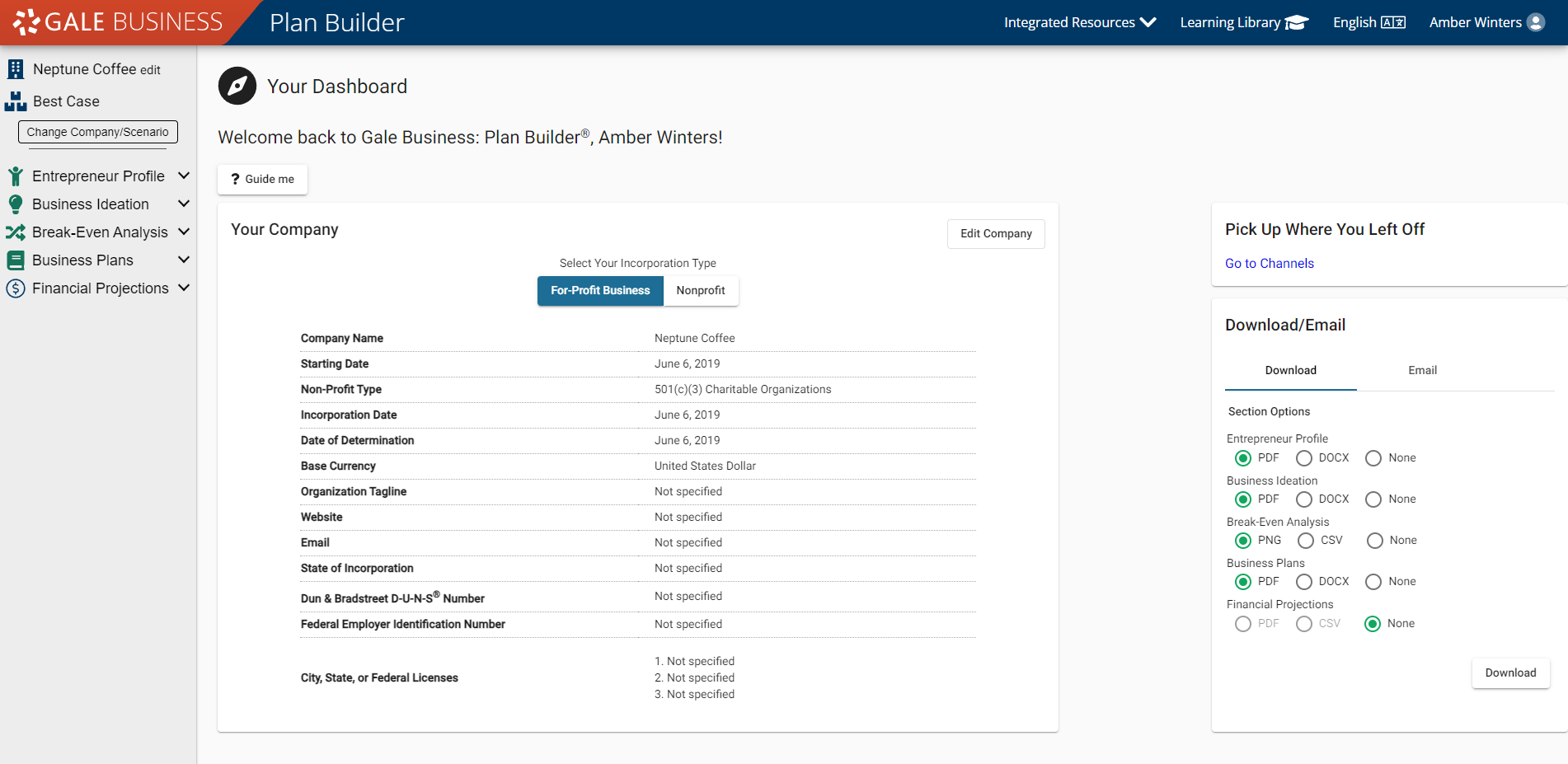 Your Company:
Basic information entered by the patron
Toggle between For-Profit and Nonprofit models
Utilize Edit Company to change information at any time
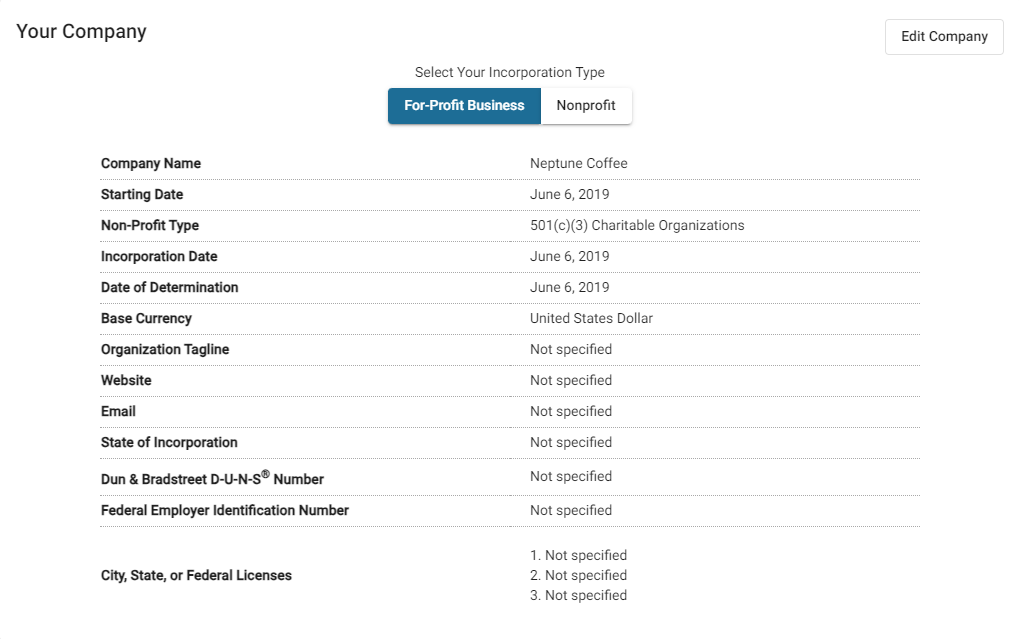 8
[Speaker Notes: You are able to change company information in the middle of the Dashboard utilizing the Edit Company button.]
GALE BUSINESS: PLAN BUILDER- DASHBOARD ORGANIZATION
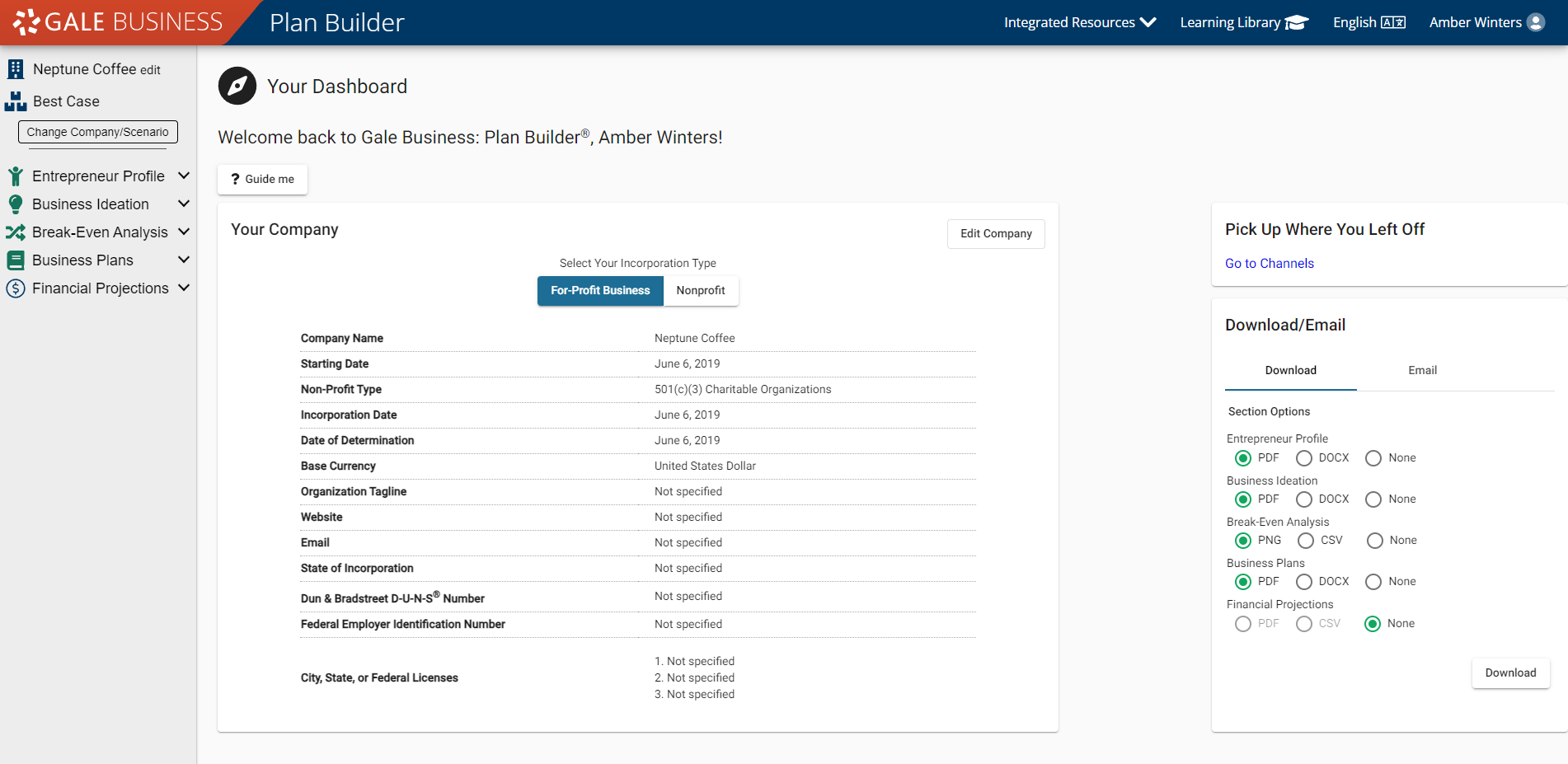 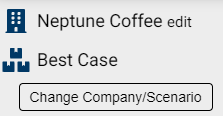 Company and Scenario:
Reminds patrons which company and scenario they are working in
The change option launches into the main Company and Scenario page in which patrons can add, delete, and edit companies/scenarios
9
[Speaker Notes: In the top left corner patrons will see both the company they are editing and the specific scenario. They are able to switch out their company or scenario in this section. If they need to edit or add a company or scenario they will select the Edit option next to the company name.]
GALE BUSINESS: PLAN BUILDER- DASHBOARD ORGANIZATION
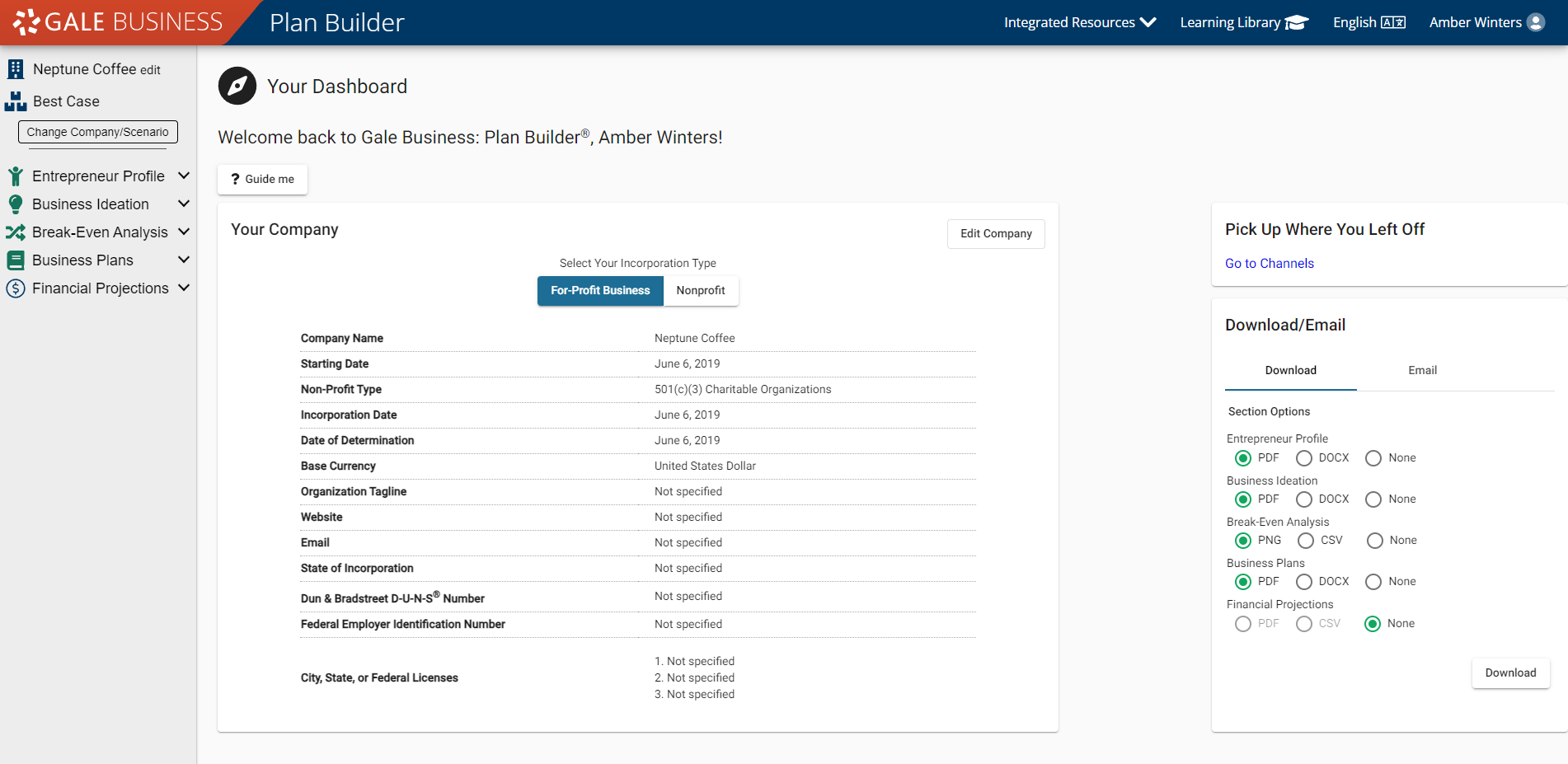 Download/Email:
Patrons can select specific portions of their business plan to download or email
Different file options are available to best suit patron needs
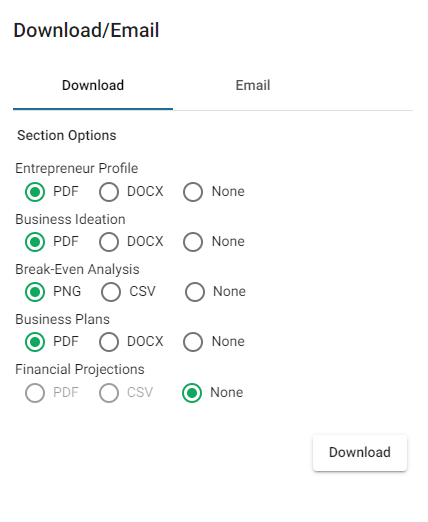 10
GALE BUSINESS: PLAN BUILDER- DASHBOARD ORGANIZATION
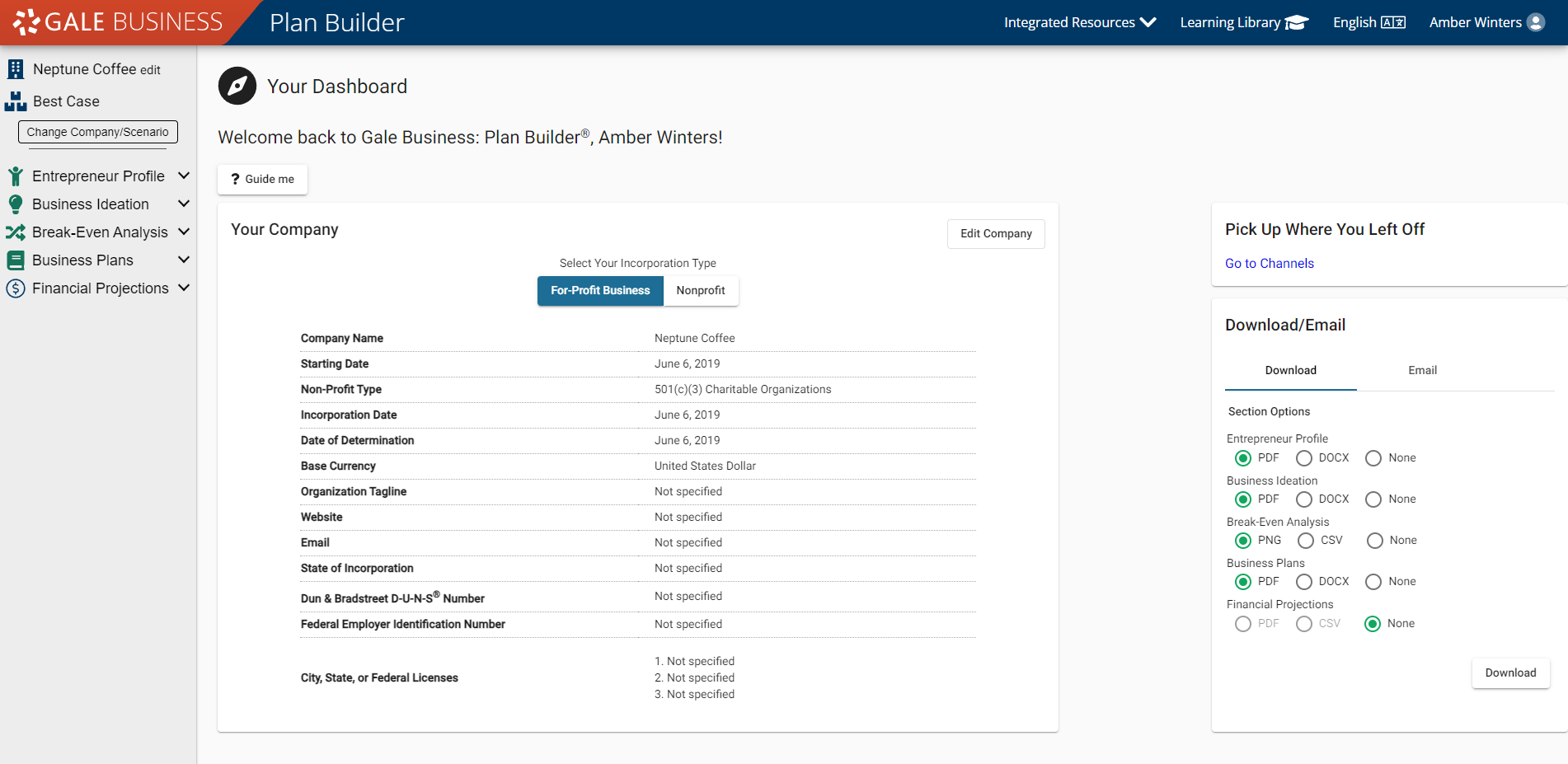 Business Plan Sections:
Each section drop-down allows users to enter information to be formatted into a full business plan
Icons will change color based on section completion
Helpful resources are also found within these drop-downs
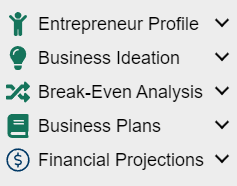 11
[Speaker Notes: Patrons can easily navigate through the sections to complete information. Many sections have entries with starts next to them, and those are the basic sections we suggest they complete. Patrons will also find more elaborate and detailed sections if they want to take their plans a step further. Helpful articles from the Learning Library are also attached to their related sections.]
BUSINESS PLAN SECTIONS
12
[Speaker Notes: The following slides walk you through the contents of each plan section- including both the “what” and the “why”. The slides go in order of section appearance on the Dashboard.]
GALE BUSINESS: PLAN BUILDER- ENTREPRENEUR PROFILE
The What:
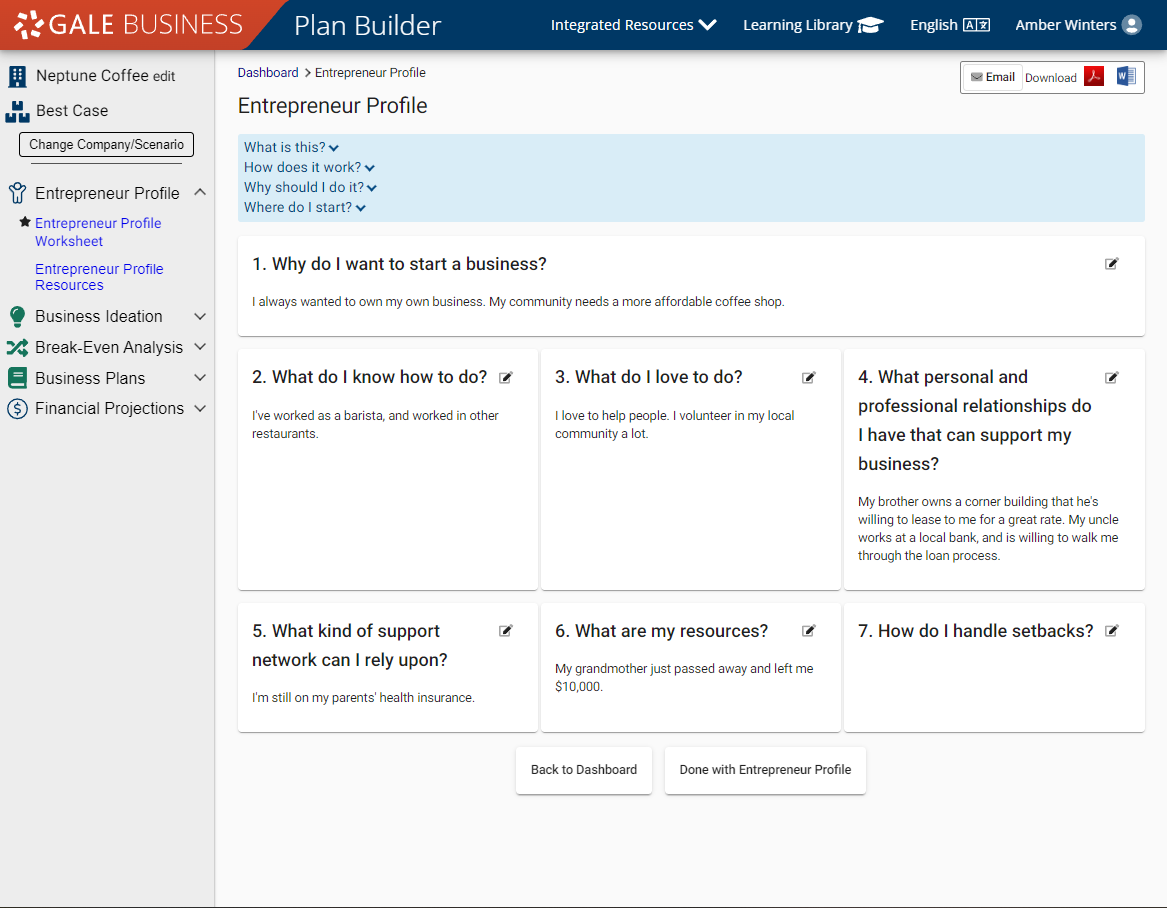 First step in the business plan process
Provides a canvas for entrepreneurs to take stock in themselves 
Including their strengths and weaknesses, assets, and character
The Why:
Self-evaluation allows entrepreneurs to better understand how they may handle starting and running a business
Outlining a support network and resources gives them the comfort of knowing where to go if things get difficult
Including this within a business plan lets potential investors see who they are investing in
13
GALE BUSINESS: PLAN BUILDER- BUSINESS IDEATION
The What:
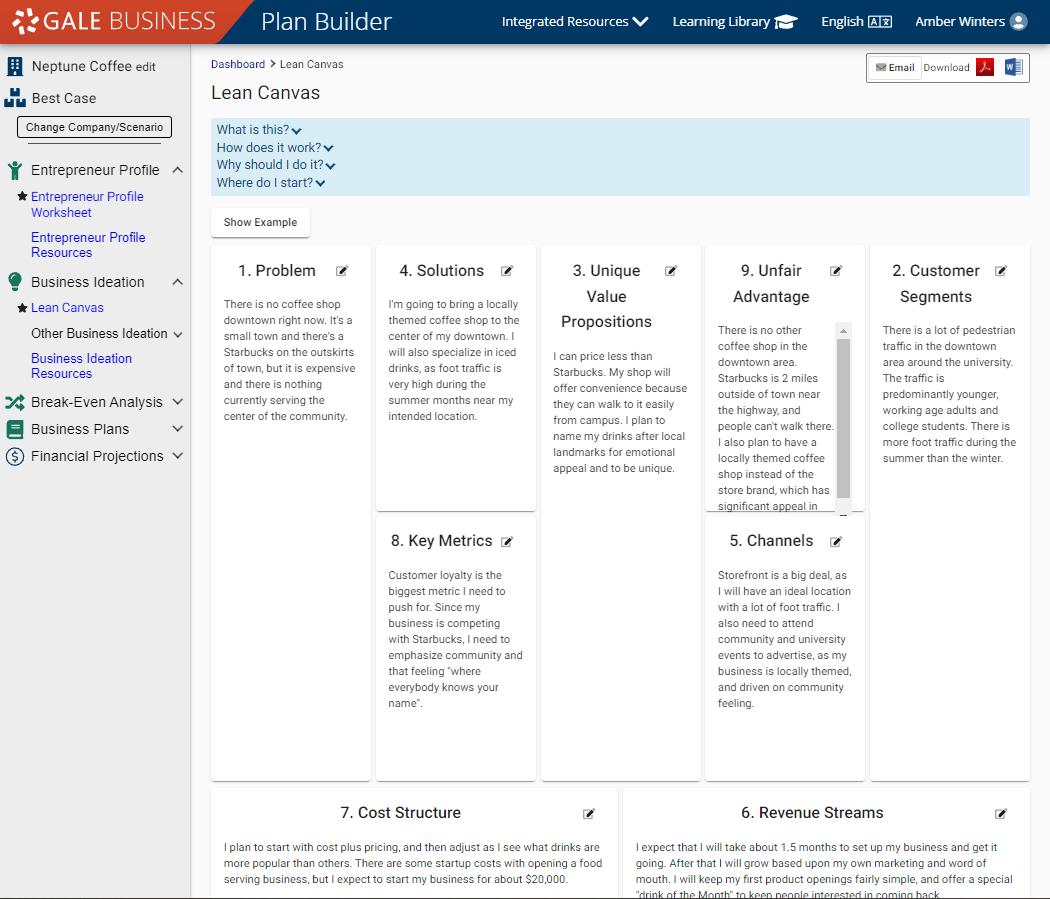 A fillable Lean Canvas allows users to describe their business in one page
This allows for a quick understanding of business strengths
Additional Ideations including SWOT and PEST are available to dive deeper
The Why:
A Lean Canvas is helpful in understanding if there is a need to their product or service
Patrons can also evaluate if they’ll be able to build a sustainable business around their idea
14
GALE BUSINESS: PLAN BUILDER- BREAK EVEN ANALYSIS
The What:
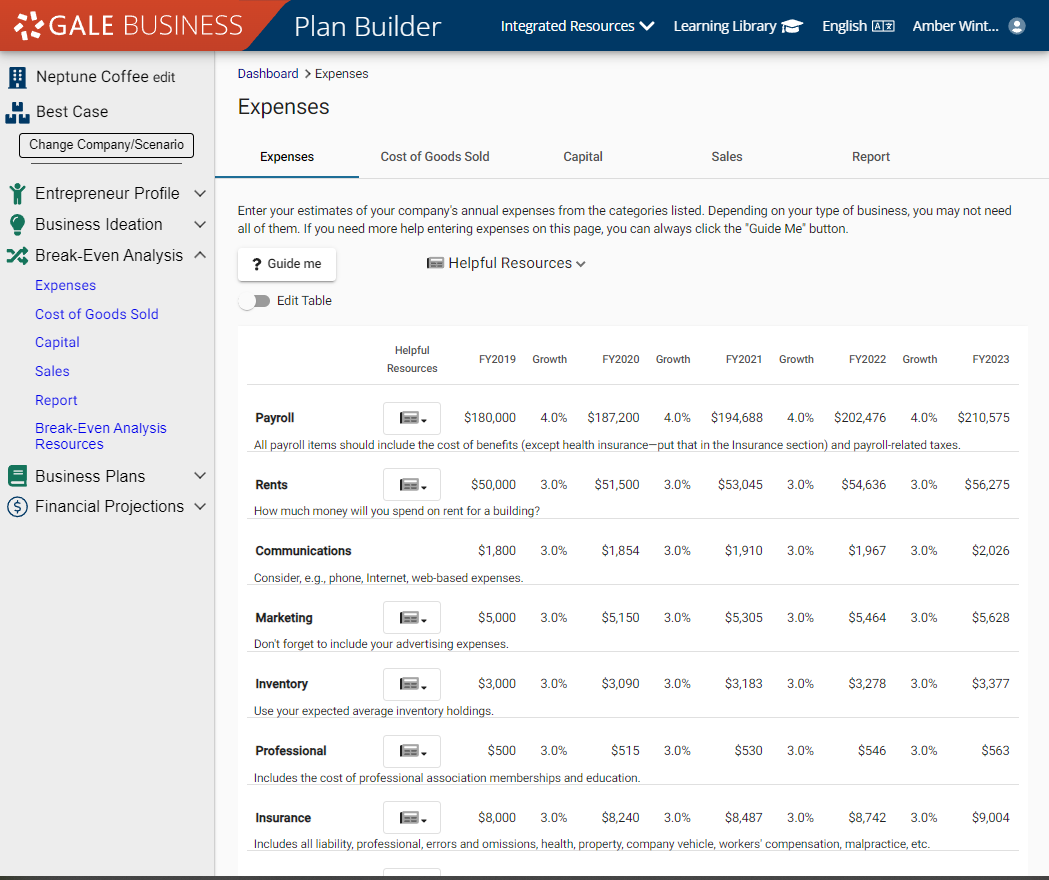 Patrons can enter:
Expenses
Cost of Goods
Capital
Sales
Allows entrepreneurs to visualize their financial situation and calculate when they will break even and begin being profitable
The Why:
A break even analysis is useful in determining if an entrepreneur will have enough cash to make it through starting their business
If they do not have enough cash, the business may not be feasible in its current state
15
GALE BUSINESS: PLAN BUILDER- BUSINESS PLANS
The What:
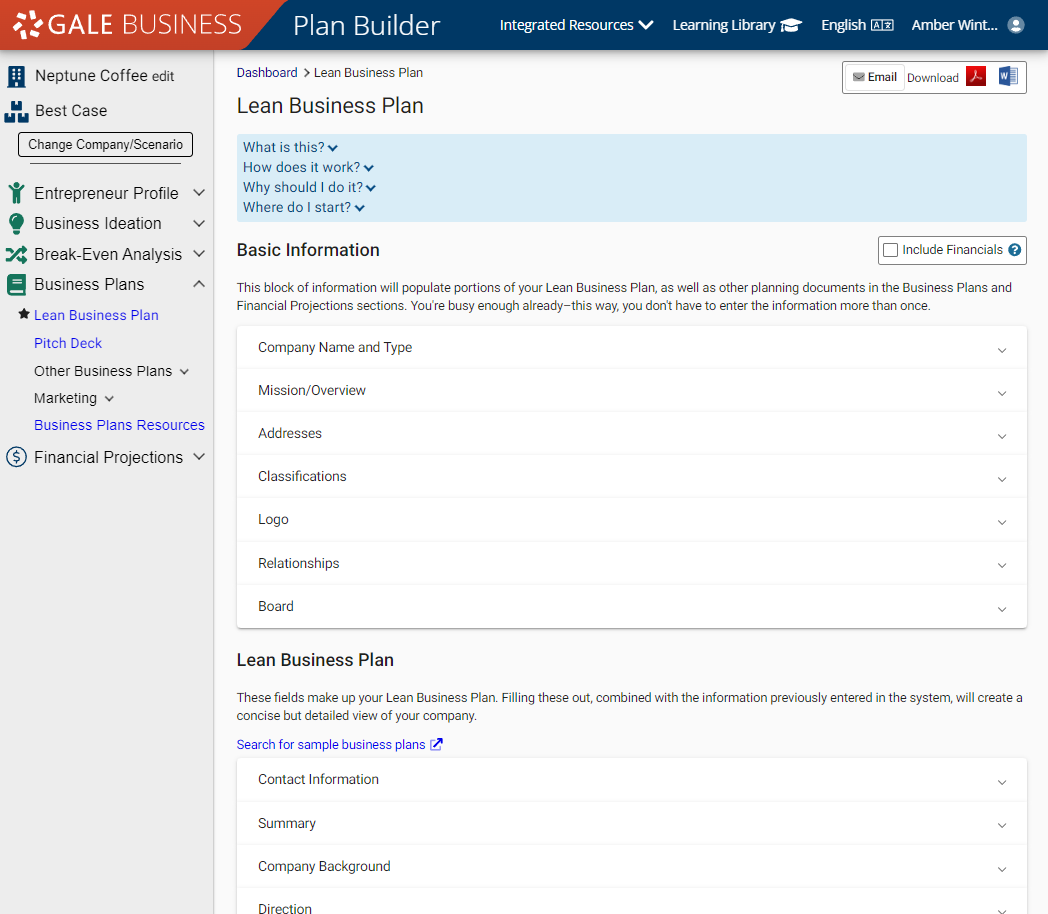 This is the main section in which patrons will work to build their Lean Business Plan
These plans are generally 7-12 pages long and can be edited as needed
This section includes other business plan templates including Full Business Plans and Executive Summaries
Pitch Decks can be found and loaded here
The Why:
A Lean Canvas Business Plan organizes all thoughts to one clear document that can be shared with business partners and potential investors
Completing the process allows for a deeper self and business reflection, and enables quick edits on the page
16
GALE BUSINESS: PLAN BUILDER- FINANCIAL PROJECTIONS
The What:
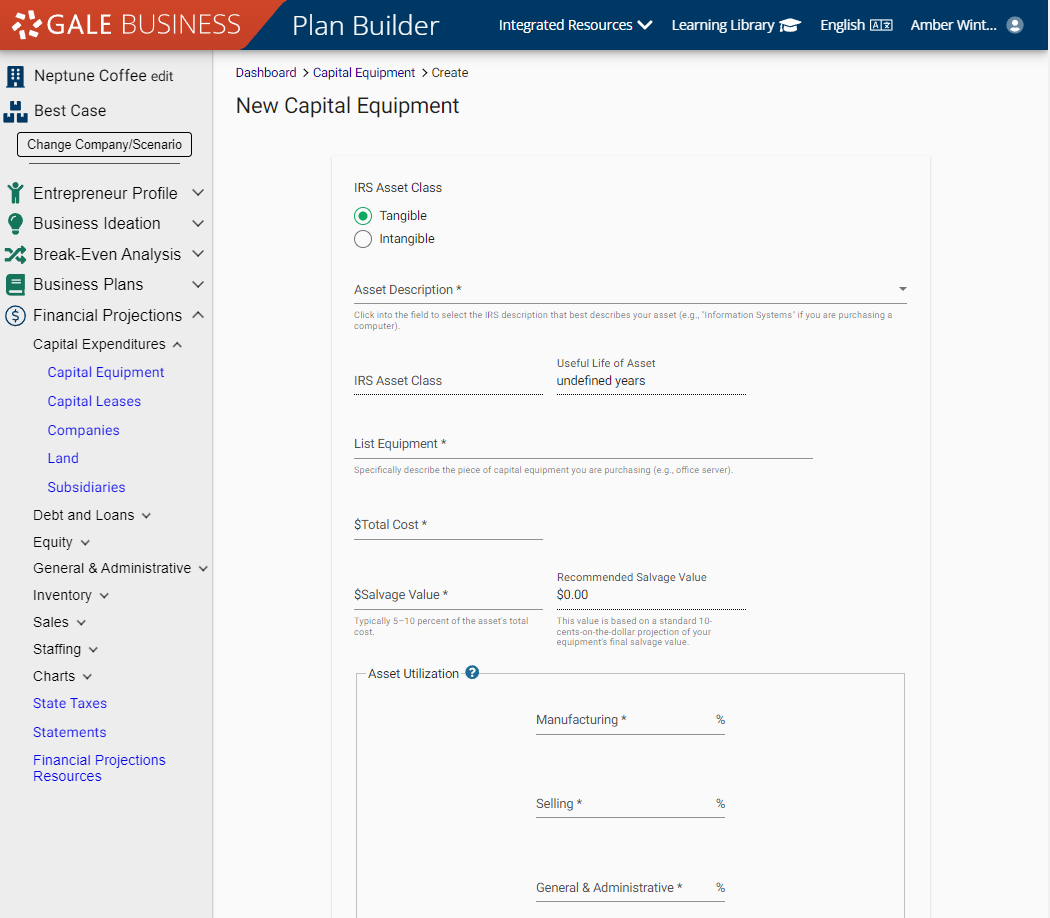 This is the most advanced section of the business plan, and is often one that can’t be completed initially
Patrons can enter full financial information from equipment costs, leases, debt, equity, sales, and more
This is best suited for current businesses looking to organize
The Why:
Organizing financials allows for a clearer picture of the health of a company
Entering the information to Gale Business: Plan Builder keeps everything in one central spot, business information and financials
17
ADDITIONAL FEATURES
18
[Speaker Notes: The following slides provide you with additional information on key features within Gale Business: Plan Builder.]
GALE BUSINESS: PLAN BUILDER- BANNER TOOLS
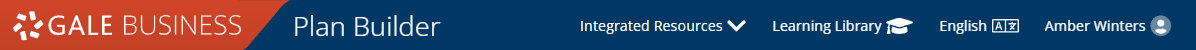 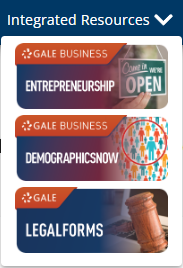 Integrated Resources
Access other Gale business resources through the Integrated Resources button. This is available if you have current subscriptions for the other resources
19
[Speaker Notes: If your library has access to Gale Business: Entrepreneurship, Gale Business: DemographicsNow, or Gale LegalForms they will automatically be integrated into your Gale Business: Plan Builder experience. Your patrons can open any resource to be launched into that content to better build their plans. Note: If you only have access to one or two of these additional resources, you may want to change this screenshot to only show those.]
GALE BUSINESS: PLAN BUILDER- BANNER TOOLS
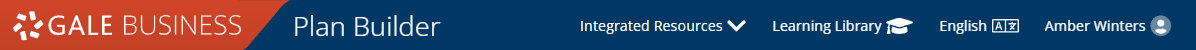 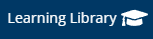 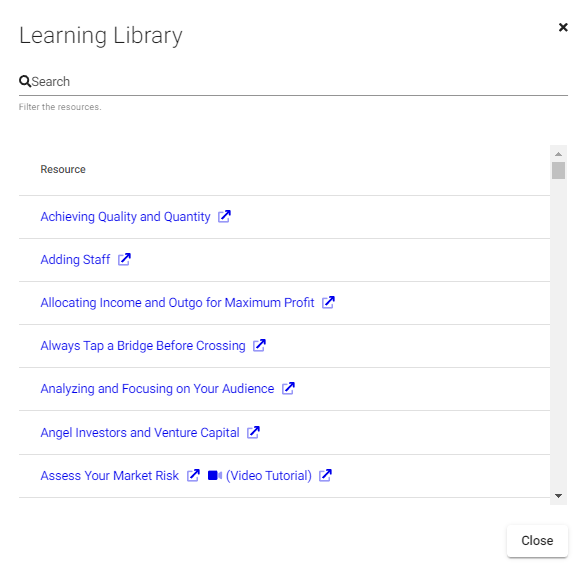 Integrated Resources
Learning Library
Access other Gale business resources through the Integrated Resources button. This is available if you have current subscriptions for the other resources
Find detailed articles providing information related to many key business topics, including those utilized in the resource
20
GALE BUSINESS: PLAN BUILDER- BANNER TOOLS
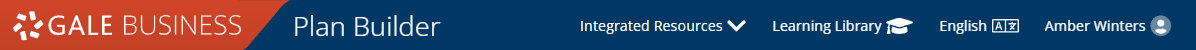 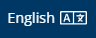 Integrated Resources
Learning Library
Translate
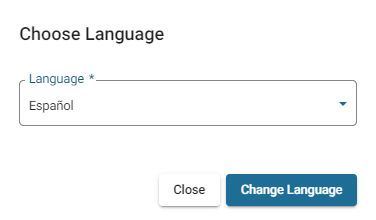 Translate the platform for increased accessibility
Access other Gale business resources through the Integrated Resources button. This is available if you have current subscriptions for the other resources
Find detailed articles providing information related to many key business topics, including those utilized in the resource
21
GALE BUSINESS: PLAN BUILDER- BANNER TOOLS
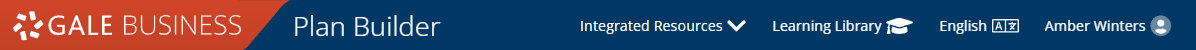 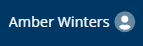 Account Settings
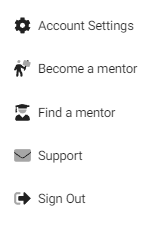 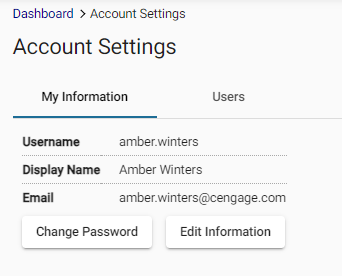 Edit account information including passwords and names
Add or remove other users to allow for viewing and editing privileges 
Utilize our mentor system to connect with mentors or mentees
Access support contacts
22
[Speaker Notes: Our mentorship set-up is designed to help already established mentors and mentees work together within Gale Business: Plan Builder. A mentor should create an account as a mentor, and then connect with the mentee, this will allow the mentor to see the business plan as it is being built.]
?
…
23
[Speaker Notes: Use this slide as a visual prompt for final questions and/or discussions. You should consider adding your contact information to this slide as well.]